1st and 2nd Latin and Greek declension
Translate
Musculi
Musculus antebrachii
Musculi antebrachii
Musculi dorsi
Musculi magni dorsi
Musculus colli
Musculi colli
Musculi longi colli
Musculus linguae
Musculi linguae
Musculi profundi linguae
Musculi (bulbi) oculi
Musculi recti et obliqui (bulbi) oculi
Musculi coccygei et thoracici
Musculi digitorum
Musculi longi digitorum
Ligamentum
Ligamenta
Translate
Ligamentum radiatum costae
Ligamentum transversum carpi
Ligamentum proprium ovarii
Ligamentum latum uteri
Ligamentum transversum scapulae
Ligamentum venae cavae
Translate
Collum anatomicum humeri 
Fractura colli anatomici humeri
Cancer coli /intestini crassi
Therapia chirurgica cancri coli/intestini crassi
Fundus vesicae urinariae
Anomalia congenita organi interni
Anomaliae congenitae organorum internorum
Organa accessoria bulbi oculi 
Nervus accessorius et vagus
Nervi symphatici
Digitus tertius/medius
Tuberculum costae
Tuberculum thyreoideum
Translate
Morbus contagiosus
Morbi contagiosi
Periculum rupturae
Signum morbi
Signa morborum
Signa morbi epidemici
Morbus neonati
Morbi neonatorum
Morbi adulti
Morbi adultorum
Morbi bronchorum
Morbi oesophagi, ventriculi et jejuni
Morbi novi et methodi novae therapiae
Can you recognize the anatomical object named after the object on the picture?
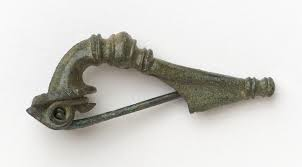 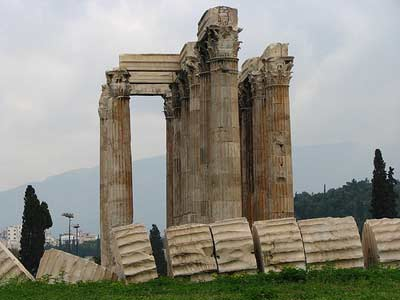 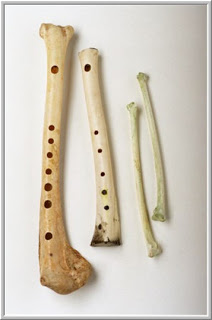 Form phrases from words in boxes
Uterus                 Ligamentum 

Latus, a, um
Ligamentum latum uteri
Cerebrum      

Transversus, a, um

Fissura
Fissura transversa cerebri
Antebrachium     Membrana

Interosseus, a, um
Membrana interossea antebrachii
Anomalia    Bulbus

Congenitus, a, um

Oculus
Anomalia  congenita bulbi
oculi
Form phrases from words in boxes
Tunica               Vesica

Mucosus, a, um

Felleus, a, um
Tunica   mucosa vesicae
felleae
Sinister, a, um

Thyreoideus, a, um

Lobus        Glandula
Lobus sinister

glandulae thyreoideae
Truncus 

Accessorius, a, um

Nervus
Truncus nervi

accessorii
Plica (pl.)

transversus, a, um

Rectum
Plicae transversae recti
Form phrases from words in boxes
Collum 

vesica

Felleus, a, um
Collum vesicae felleae
Musculus (pl.)

Transversus, a, um

Dorsum
Musculi transversi
dorsi
Apertura    Ventriculus

Quartus, a, um

Medianus, a, um
Apertura   mediana ventriculi quarti
Congenitus, a, um

Durus, a, um

Palatum             Fissura
Fissura congenita
palati duri
Fill in missing endings:
i
um
ae
i
a
i
us
i
i
i
i
i
A) Fill in missing endingsB) Change into the plural
a
a
ae
ae
er
er
a
a
us
aperturae externae
costae liberae
rupturae venarum cavarum
nuclei rubri
tunicae mucosae
-/ bronchi sinistri
- / nasi externi
costae spuriae
Translate the legend to the image:
Ligamentum medianum
Corpus vesicae urinariae
Fundus vesicae urinariae
Translate the legend to the image:
Fundus gastricus
Ostium cardiacum
Curvatura ventriculi
Translate the legend to the image:
Collum vesicae felleae
Corpus vesicae felleae
Fundus vesicae felleae
Plicae (tunicae) mucosae